With assistance from:
Supported by:
EV FireSafe
EV FireSafe
Enhancing safety for emergency responders at electric vehicle fires
evfiresafe.com
EV Extrication
High level considerations
Developed in collaboration with the Victorian State Emergency Service
EV extrication
As electric vehicles become commonplace, the emergency response community worldwide will see collisions & thermal events (battery fires) more frequently. 

From a patient extrication perspective, what do we know & what do we need to learn about rescuing someone from an electric vehicle, compared with a traditional internal combustion engine vehicle?
What's an electric vehicle?
PHEV
Plug in hybrid electric vehicle 
Electric & petrol driveline
BEV
Battery electric vehicle 
100% electric
Hyundai Kona (BEV & PHEV)
Tesla Model 3 BEV
Nissan Leaf BEV
MG ZS EV (BEV & PHEV)
Hyundai Ioniq
(BEV & PHEV)
Mitsubishi Outlander PHEV
Hyundai Ioniq 5 BEV
Polestar 2 BEV
All have a high voltage traction battery (over 60V) that charges up using a cable plugged into power supply.
EV battery pack construction
An EV battery pack is constructed with individual lithium ion battery cells:
Lithium ion battery cell
Multiple cells make a battery module
Multiple modules make a battery pack, which is enclosed in protective battery casings
Battery pack location
In passenger EVs, the traction battery supplies power for vehicle momentum & is located beneath the vehicle, between chassis rails
HV components, such as the motor & DC:DC converter, are located around the vehicle
Orange cables connect HV components & battery together
EV traction battery pack
What is stranded energy?
Even at 0% state of charge, an EV battery cell holds 2.4V. Stranded energy describes power within a battery cell that cannot be de-energised.
Even after responders  isolate high voltage (HV) systems, the risk of fire & electrocution from stranded energy remains
Stranded energy still exists in the HV battery, isolation just stops it moving around the HV systems (battery to components, via cables)
Electrocution - low risk
Low voltage - 12V
High voltage - marked in orange (>60V)
Doors
Windows
Lights
HV battery
Electric motor
Inverter
BMS / VCU
Charge port
DC:DC converter
Cables
Charging unit
AC grid power - same as a mains connection
Responders cannot detect HV & there is no way to de-energise
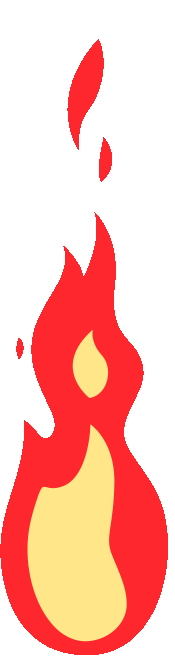 Approx 170 c
Approx 50-60 c
o
o
Thermal runaway
If battery cells are abused they may go into thermal runaway, leading to fire &, in very rare cases, a vapour cloud explosion.
Highly toxic & flammable gases 
(30-50% hydrogens)
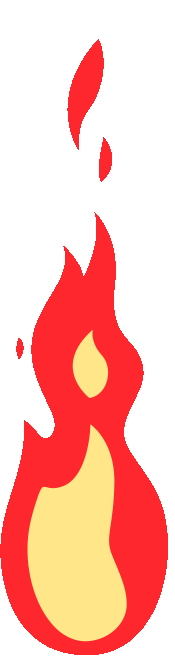 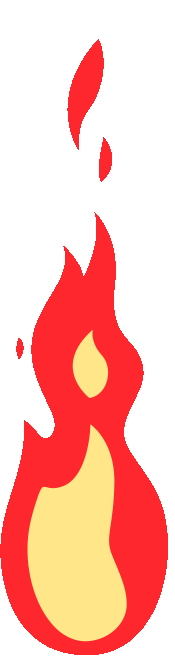 Pressure (in the form of gases) escapes via cell safety valve
Other nearby cells heat up
Ignition or vapour cloud explosion occurs
A battery cell suffers abuse 
(ie. traffic collision)
The cell short circuits & heats up
Other cells follow
Thermal runaway can occur very quickly.
Thermal runaway - fire / explosion
Rescuers should be constantly assessing for the signs of thermal runaway & should evacuate immediately if they see or hear any of these signs.
Popping - gunshots
Hiss/whistle - gas venting
'Cherry bubblegum' smell
Projectiles - cell debris
Dark vapour cloud, 
light vapour cloud
(it's NOT smoke)
At this point, one of two things will occur
Ignition
Jet like, directional flames
Vapour cloud explosion 
Violent deflagration
~90%
~10%
Both pose a serious risk to rescuer safety
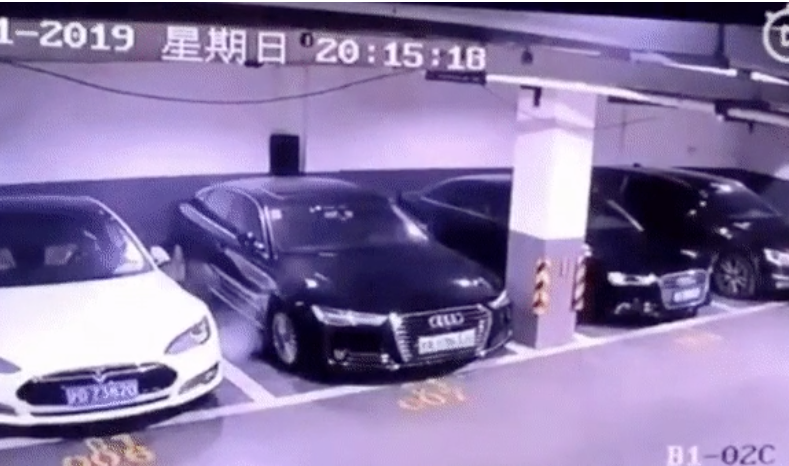 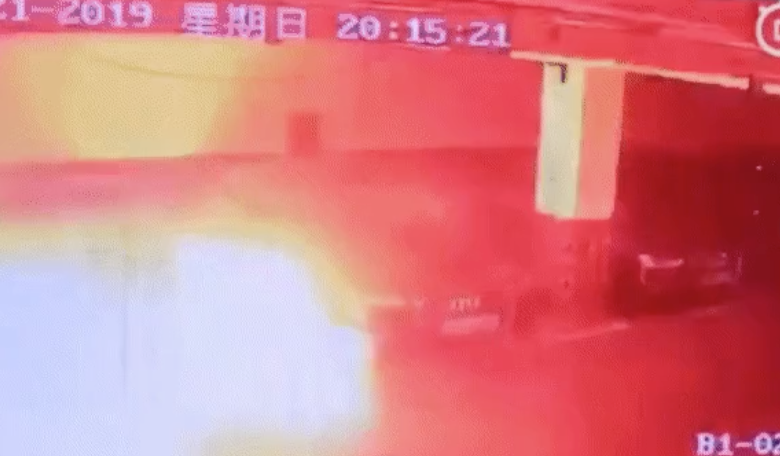 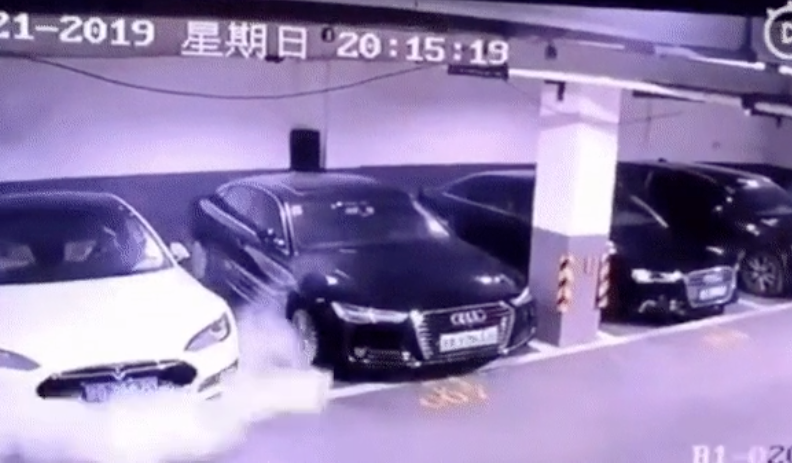 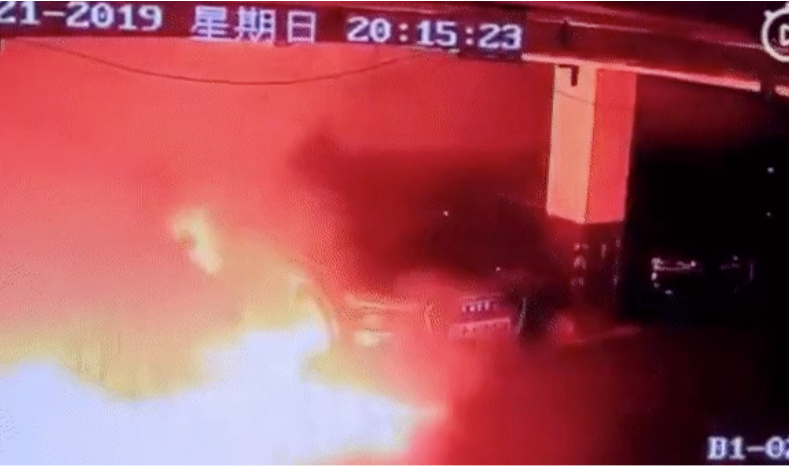 Case study
Tesla Model S parked in underground residential apartment building carpark. Battery had been damaged 30 minutes earlier after driving into an open manhole cover.
Elapsed time: 10 seconds
Vapour showing
Vapour cloud explosion
Thermal runaway - DRA
Incident controllers managing EVs should consider a dynamic risk assessment throughout the entire incident duration:
Requesting firefighters even for minor incidents
Lay & charge hose lines for immediate battery cooling &/or suppression 
Ensure BA Operators are standing by
Monitoring with TIC of HV battery pack (underside of EV) for increasing heat
Constantly monitoring for signs of thermal runaway until vehicle handover
We've used this image throughout this pack to remind responders of the need to CONSTANTLY monitor for signs of thermal runaway
EV identification
TR DRA
Assume you're dealing with an electric vehicle until proven otherwise:
Look for:
Blue EV badge on numberplates
External badging saying 'electric', 'low emissions', 'PHEV', 'EV'
Ask driver &/or passengers 
Use ‘EV’ tape to immediately identify to all responders attending
Find relevant ERG, via CRS, ANCAP Safety App or online
Charge port
Badging
Badging
Numberplate badge
No exhaust
No grille
Approach
TR DRA
As responders approach an electric vehicle, remember: 
There may be no engine noise
EV may move silently & rapidly
Consider approaching from a 30% angle (similiar to a BLEVE approach) to avoid responder injury from suddenly moving vehicle
Exposures
TR DRA
Rescuers should look for: 
ORANGE HV cables – EVs run at 400V & above
Battery cells exposed or scattered – these present an electrocution risk
Dark patches on battery pack (underside) that may indicate rapid heat build up
Obvious damage to the battery pack
Fluids on ground
Immobilise
TR DRA
Electric vehicles can move silently & with instant speed. Rescuers should:
Ensure you have correct ERG for the EV make & model 
Chock wheels - truck-sized chocks may be needed to adequately hold EV in place
If possible:
Engage with driver
Put EV into park
Push On/Off button
Remove proximity keys
Note: Tesla EVs primarily use drivers smartphone as a key, but may also use a 'card' key' or a finger ring. They do not have an On/Off button.
Isolate high voltage systems
TR DRA
To make the EV safer to work around, rescuers should isolate low voltage (LV) & high voltage (HV) systems.  
LV 12V battery:
Ensure doors / windows / bonnet / boot are open if required – these cannot opened once 12V disconnected
Review ERG to locate & disconnect 12V battery to disable SRS
HV traction battery:
Review ERG for isolation method for HV system specific to EV
Responder cut loop - use 18 inch insulated bolt cutters 
Responder pull fuse - refer to your agency for PPC requirements
LV: 12V battery typically located under bonnet or underfloor of boot
HV: >60V traction battery that gives EV momentum
Isolate high voltage (HV) systems
Note:
HV systems should automatically isolate upon impact involving safety systems (airbags, seatbelt pretensioners)
When LV (12V) system is disconnected, contactors to the HV system should remain in the ‘open’ position, thereby isolating HV
Where available, also conduct manual isolation of HV systems for additional safety while extrication is taking place
Risk of electrocution remains!
Rescue responder protection
TR DRA
To enhance rescue responder protection:
Monitor HV battery pack (underside of EV) with TIC to detect rising heat
Lay & charge hose lines for battery cooling &/or suppression 
Ensure BA Operators are standing by
Stabilisation
TR DRA
An EV HV battery is heavy & EVs may be more likely to stay on wheels: 
EV average kerb weight 1800kgs
HV battery average weight 550kgs
EV on wheels:
Consider where block & wedge stabilisation will go
Add EV tape to battery pack for visible reminder (if possible)
EV on side:
Use side stabilisation with multiple wedges 
Underside stabilise forward of front tyres & rear of rear tyres
Consider construction – soft materials like aluminium & kevlar may rip if used as an anchor (eg. Tesla bonnet is light aluminium)
Add EV tape to battery pack for visible reminder
EV on roof:
Similar to all ICE vehicles
Consider access to HV cut loop or pull fuse for HV disconnection
Add EV tape to battery pack for visible reminder (if possible)
Stabilisation (con't)
Relocation considerations (if on wheels)
Roll EV away from structures to enable access to patient
Check ERGs & look for hoisting points on EVs which provides 4 point stabilisation
5th point stabilisation – depends incident type
Note: Do not touch, push off or penetrate the HV battery pack area (shown in grey), which sits along the floor pan between chassis rails on all passenger EVs. Stick outside of battery zone – front & rear of tyres
Glass management
TR DRA
Glass may form part of the structural integrity of EV
Tempered breaks into small pieces / laminated breaks as slab glass
Check ERG for glass type (side laminated glass) that may need to be removed/managed to reach HV disconnects etc
Use beluga tool for laminated glass
Use windscreen splinter guard
Cutting laminated glass leads to glass dust and needs to be managed accordingly
Casualty protection (soft/hard) & sharps protection
Gaining access & extrication
TR DRA
Rescuers should consider:
Further review of the ERG for vehicle schematics 
That traditional entry &/or cutting points may vary in an EV
Expose / Investigate before commencing tool operations 
Ramming off vehicle floor may cause battery abuse leading to thermal runaway.
Consider placement of ram supports
If using cross rams, consider penetration of ram into car & HV cable locations 
Refer to ERG for location of AC/DC converter, which may be located in EV footwell
EV airbags, seats & vehicle controls are managed similarly to other vehicles
Existing techniques
Check the basics
Open doors or ask occupant to open locked doors
Use manual override latch (Check ERG)
Passenger EV HV battery is located between chassis rails, along floor pan
Gaining access & extrication (con't)
Extrication via doors using rattle / spread / cut method:
From front:
manipulate front guard to expose hinges & check for HV cables 
From rear:
consider working tool along door edge to access Nader bolt to minimise skinning doors, checking vehicle construction & for HV cables
Consider potential for gull wing doors – only in Tesla Model X
Consider power assisted doors, such as tailgate
Gaining access & extrication (con't)
Side extrication:
Remove both doors then B pillar, referring to ERG for location of HV cables
Rear extrication
If possible, wind windows down to minimise cutting side laminated glass windows.
DRA Glass roof - Remove / leave?
Ramming:
B to A - Dash roll
Consider relief cut location with vehicle HV systems?
Internal - Floor, Dash / Doors
Refer to ERG for locations of HV systems. 

Dash Lift:
Refer to ERG & consider:
EV cables
Vehicle construction
Pushing off HV systems (expose first) & pushing off floor pan (risk of damaging battery cells)
Model 3 / Y rocker / door sill
Patient packaged
TR DRA
Once extrication is complete, package patient for delivery to medical team
TR DRA
Conclude rescue & handover
Consider potential contamination of PPC / PPE & follow agency clean up procedures
Incident controller should make towing / recovery aware vehicle is electric
Provide make, model & ERG for towing instructions if required
Use ‘EV’ tape for immediate identification
Brief investigators on modifications made, such as cut seat belts, HV isolation cut loop etc
Example only, refer to your agency for guidance
Body recovery
TR DRA
Rescuers should keep all previous considerations in mind:
Fire agencies should remain on scene to provide charged line for immediate suppression & cooling
BA operators should be on standby
Responders should brief controlling agency for investigation on inherent EV risks 
Fire to remain on scene until EV has been handed over to towing/recovery
Post incident
TR DRA
EV tape for immediate identification
Ensure towing / vehicle recovery personnel are aware vehicle is electric
Storage / tow yards should consider keeping damaged EVs separated from other vehicles due to risk of secondary ignition
Emma Sutcliffe
Project Director
emma@evfiresafe.com
0409 040 499
evfiresafe.com
Scan with your smart phone camera to jump to the EVFS website